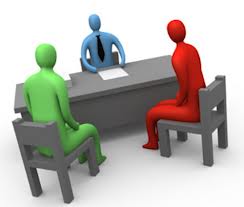 Manajemen Lingkup Proyek
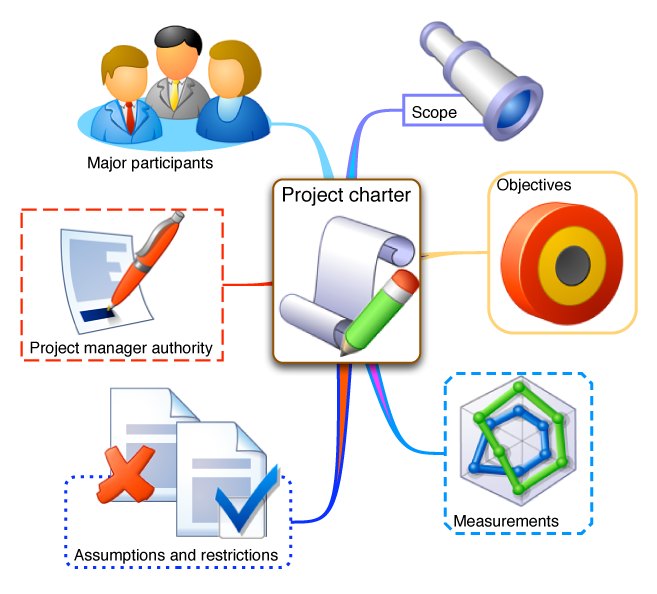 Project charter
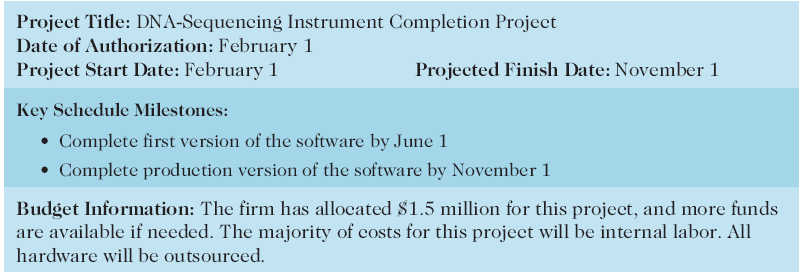 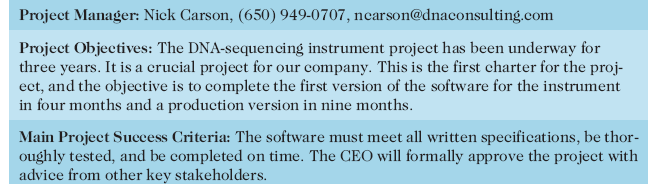 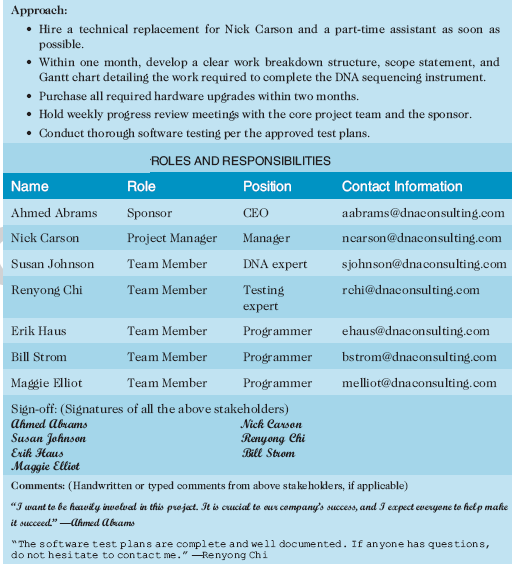 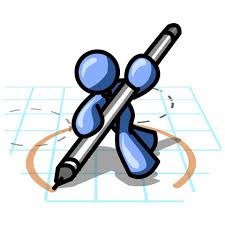 Work breakdown structure(wbs)
WBS  merupakan  dokumen  mendasar  pada  manajemen  proyek sebab dokumen ini pada nantinya akan digunakan sebagai dasar perencanan, penjadawalan, estimasi  biaya,  dan  sebagainya

Menyusun  WBS  pada  dasarnya  sama  dengan  menyusun sebuah  dekomposisi  pekerjaan  menjadi  pekerjaan pekerjaan  yang  lebih  rinci,  biasanya dinyatakan dalam bentuk diagram pohon atau bagan hirarki yang berjenjang menurut levellevel pekerjaan. Untuk memudahkannya, setiap pekerjaan dapat juga diberi nomor pekerjaan sesuai levelnya
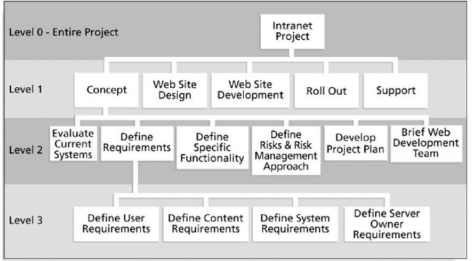 Deskripsi dari WBS dapat dituliskan dalam bentuk Tabular berikut :
1.0  Concept
	1.1  Evaluate Current Systems
	1.2  Define Requirements
		1.2.1  Define User Requirements
		1.2.2  Define Content Requirements
		1.2.3  Define System Requirements
		1.2.4  Define Server Owner Requirements
	1.3  Define Specific Functionality
	1.4  Define Risks & Risk Management Approach
	1.5  Develop Project Plan
	1.6  Brief Web Development Team
2.0  Web Site Design
3.0  Web Site Development
4.0  Roll Out
5.0  Support
Manajemen Waktu Proyek
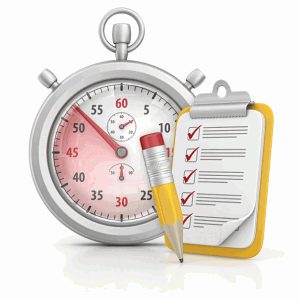 Gantt Chart
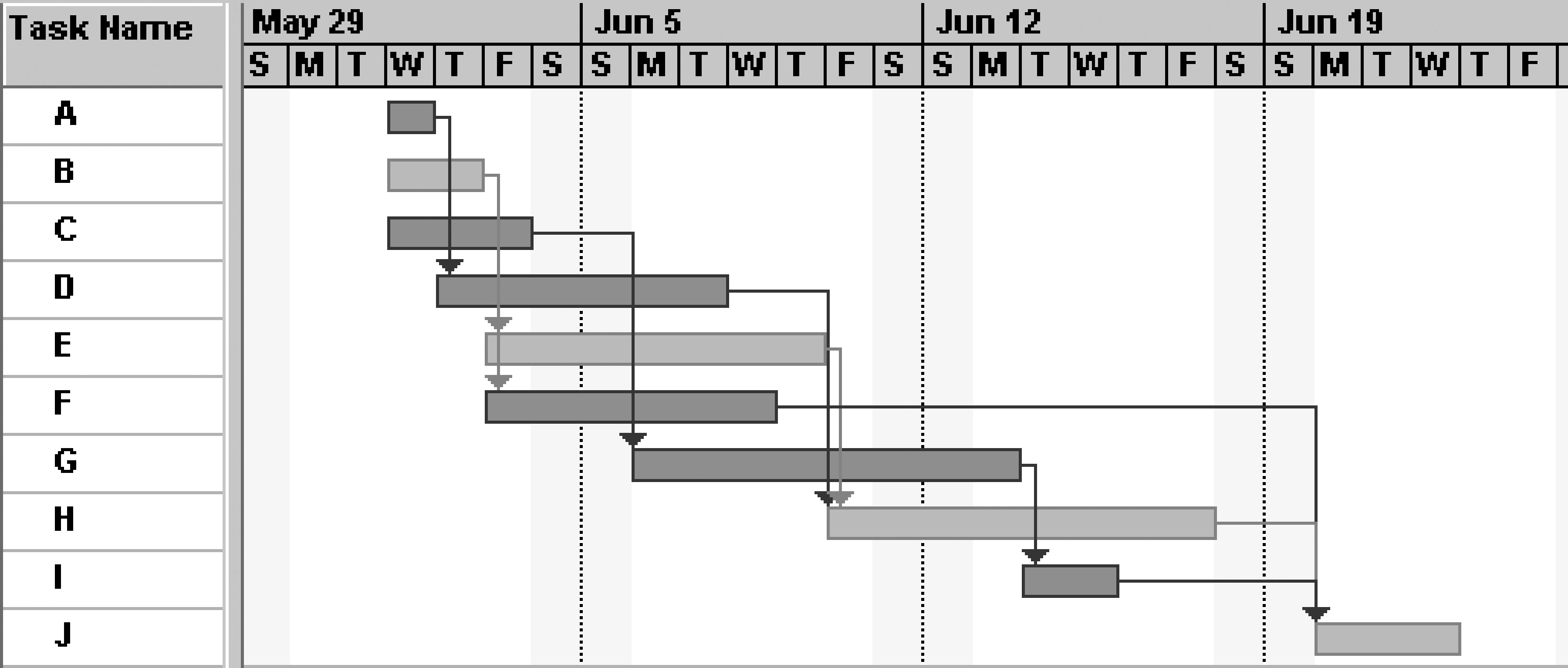 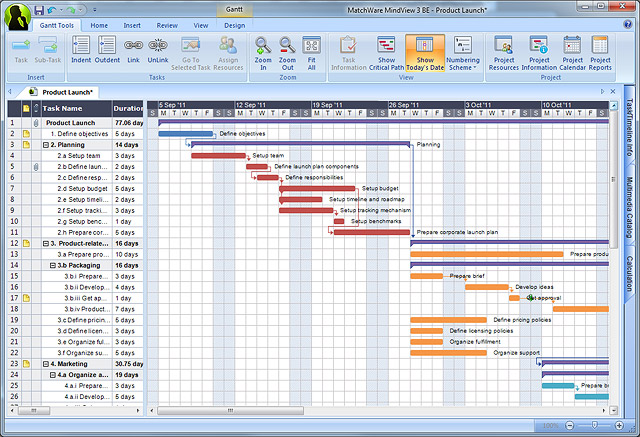